年终汇报 & 工作计划
变革之力  成就未来
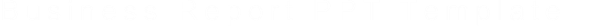 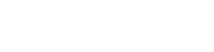 汇报人：大文
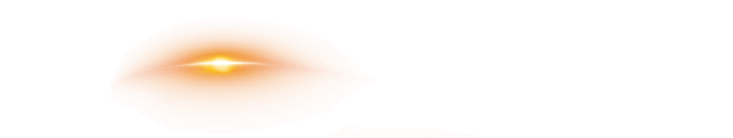 精匠
之夜
大
文
DAWENPPT
DATE
TIME
4/23  19 :00
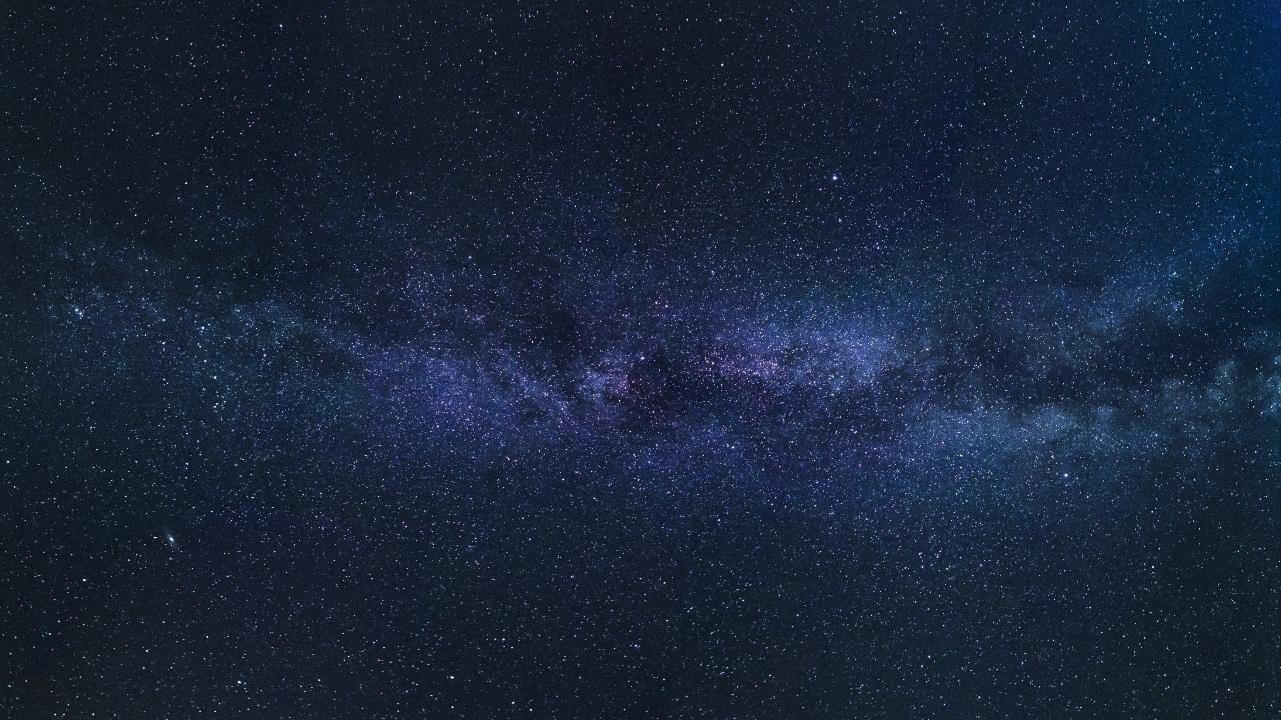 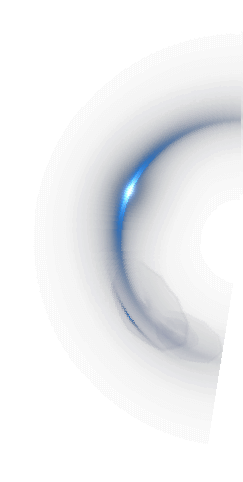 创   享未来
DAWEN 20XX
夏季新品发布会
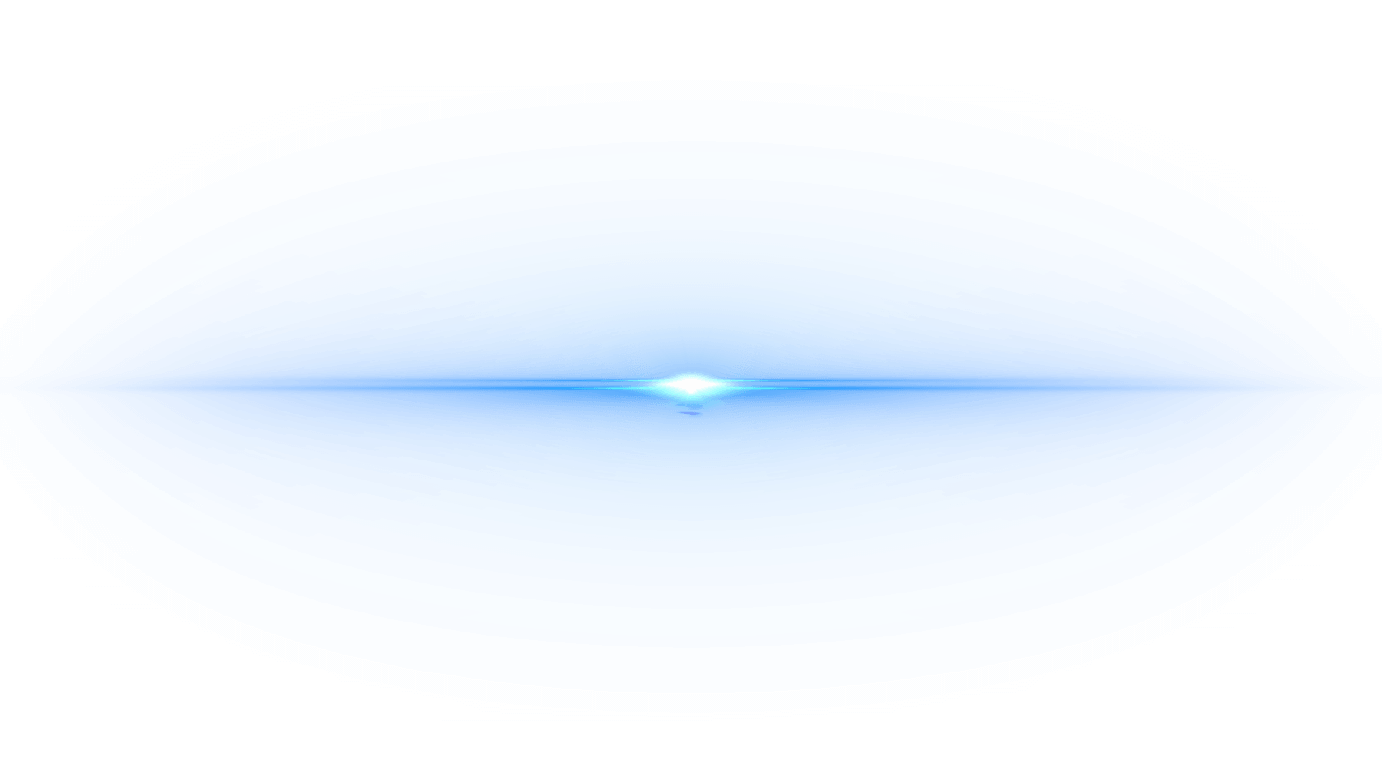 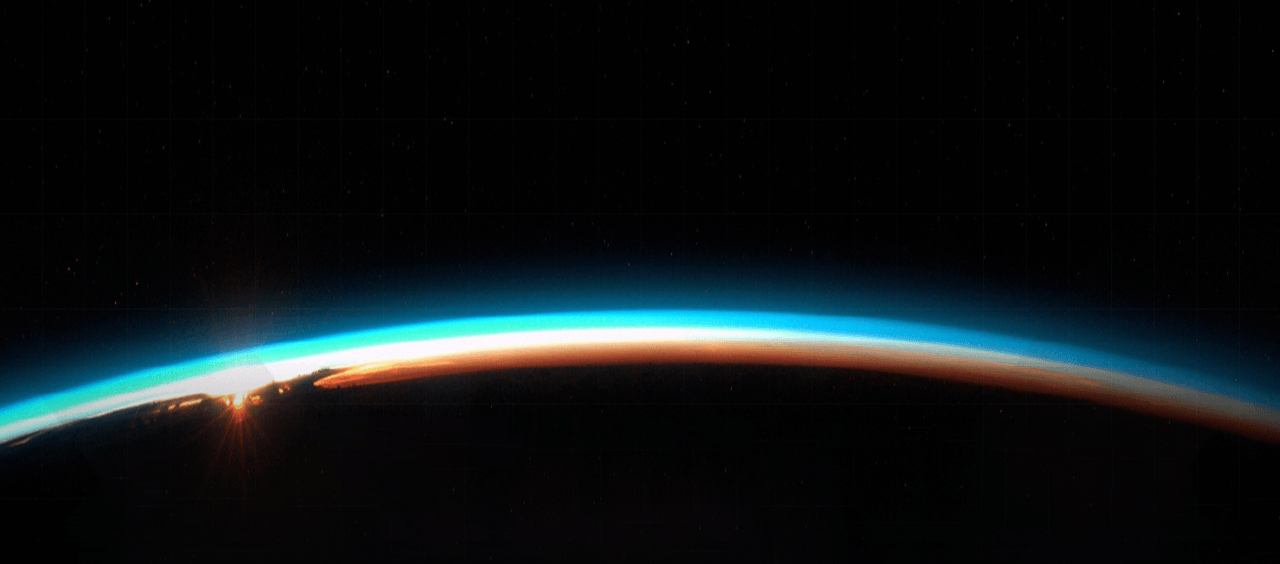 扬帆起航 展望未来
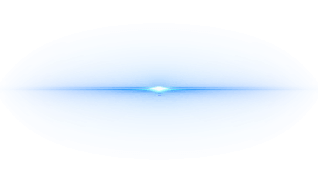 DAWEN PPTDASIGN
20XX
年会圆满结束
https://www.ypppt.com/
年终汇报 & 工作计划
互联网产品差异化之路
MAKE PPT EASIER
[Speaker Notes: https://www.ypppt.com/]
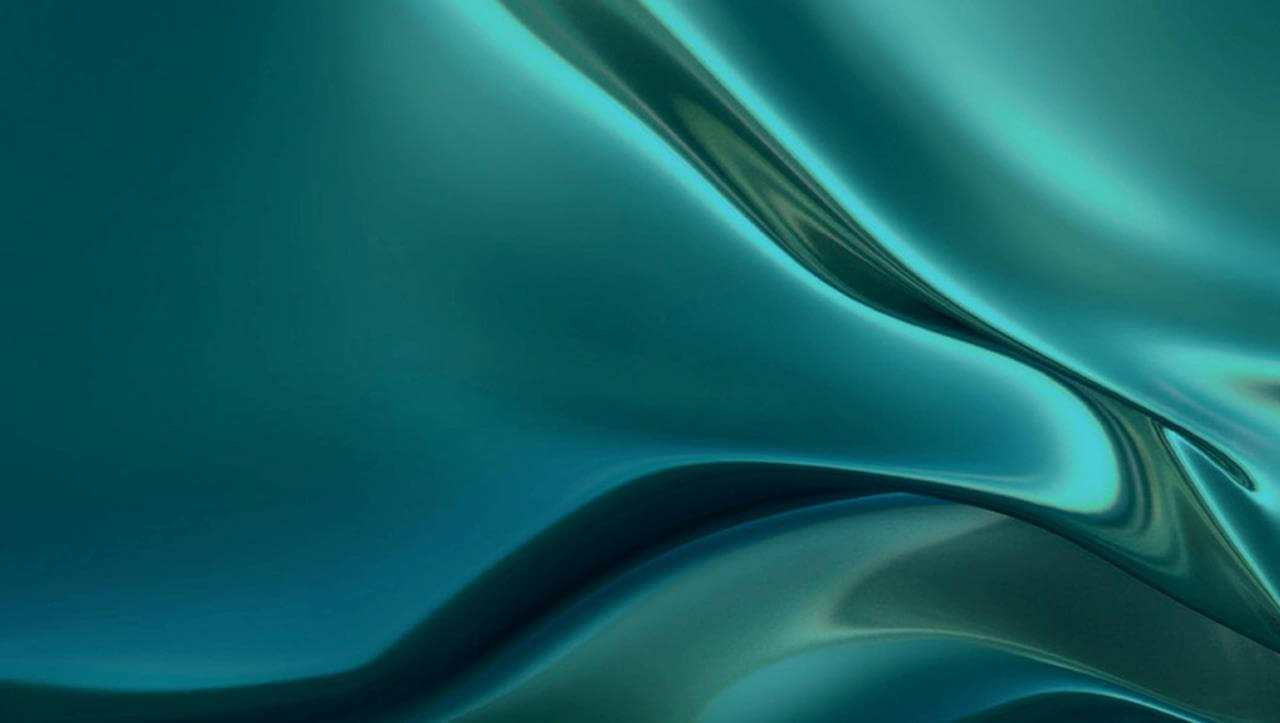 互联网产品
差异化之路
年终汇报 & 工作计划
年终汇报 & 工作计划
互联网产品
差异化之路
2020.11.5
Rapporteur
汇报人I大文
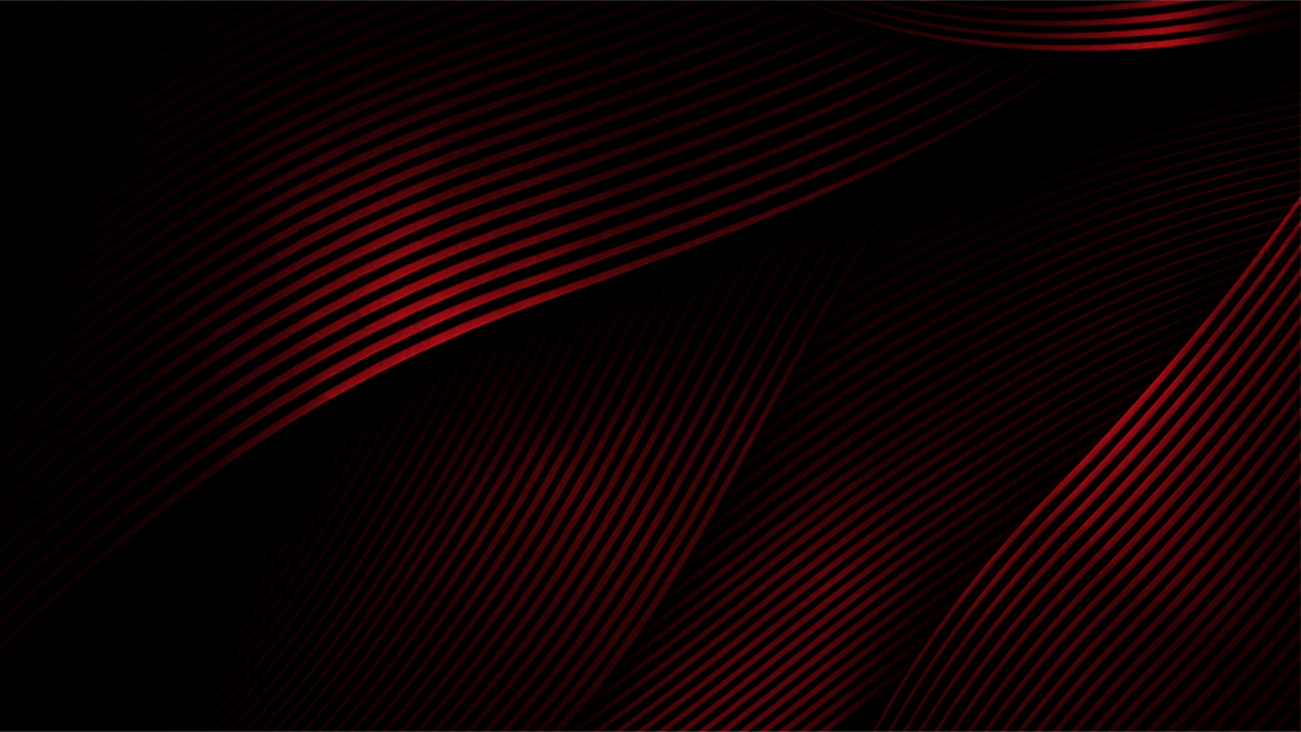 年终汇报 & 工作计划
变革之力  成就未来
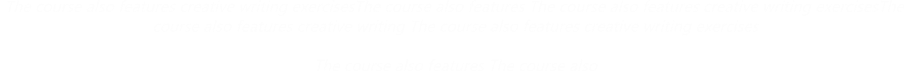 汇报人：大文
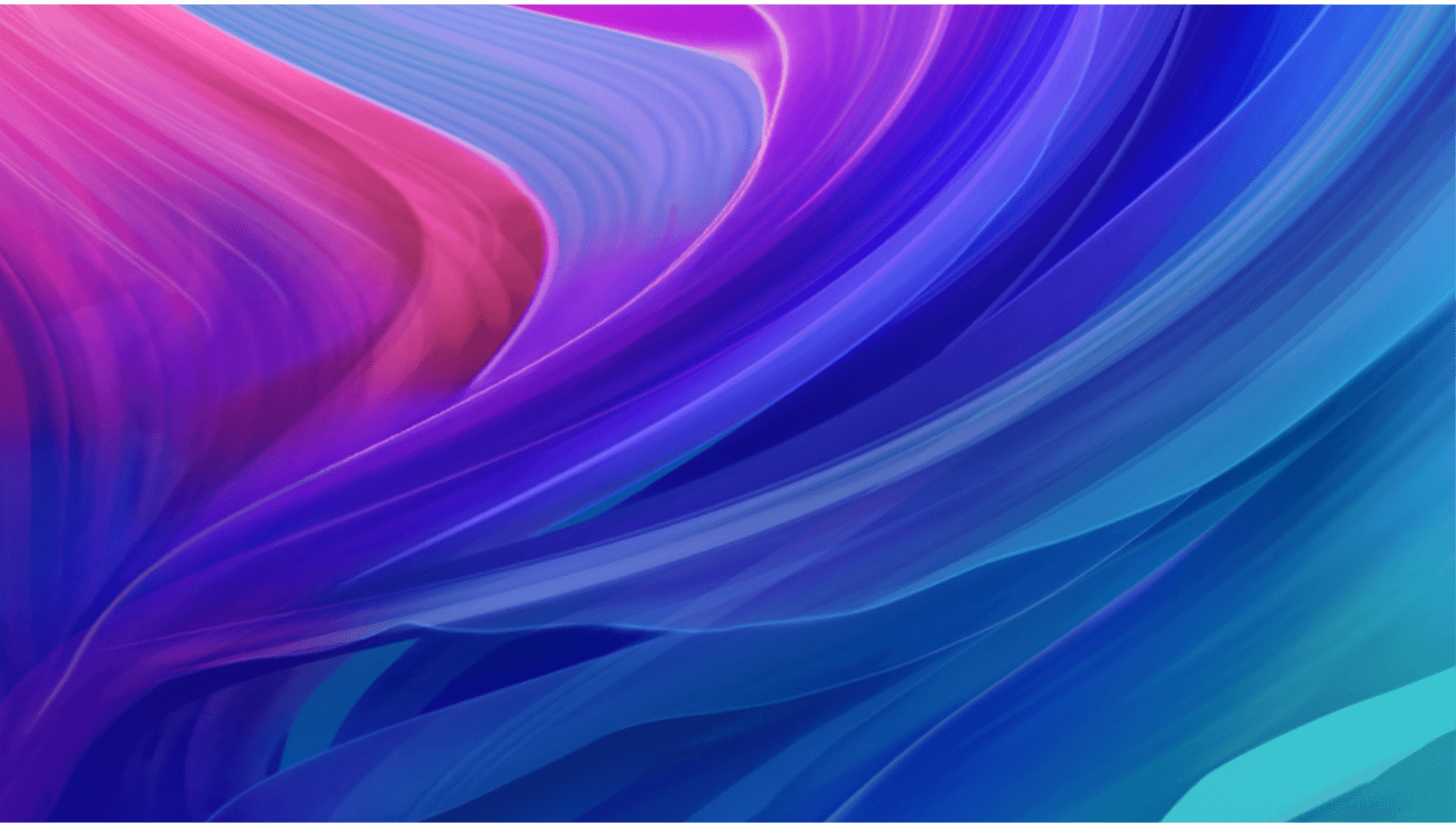 智能时代
引领变革
The Age Of Intelligence,
 Leads To Change
20XX
ARTIFICIAL INTELLIGENCE
互联网产品差异化之路
综述部分
20XX.5.26
更多精品PPT资源尽在—优品PPT！
www.ypppt.com
PPT模板下载：www.ypppt.com/moban/         节日PPT模板：www.ypppt.com/jieri/
PPT背景图片：www.ypppt.com/beijing/          PPT图表下载：www.ypppt.com/tubiao/
PPT素材下载： www.ypppt.com/sucai/            PPT教程下载：www.ypppt.com/jiaocheng/
字体下载：www.ypppt.com/ziti/                       绘本故事PPT：www.ypppt.com/gushi/
PPT课件：www.ypppt.com/kejian/
[Speaker Notes: 模板来自于 优品PPT https://www.ypppt.com/]